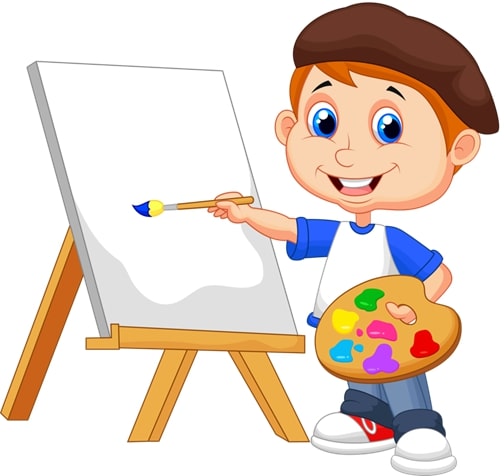 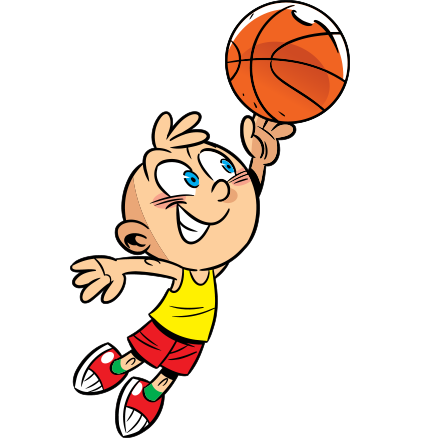 Я досліджую світ
1 клас
Уроки 6
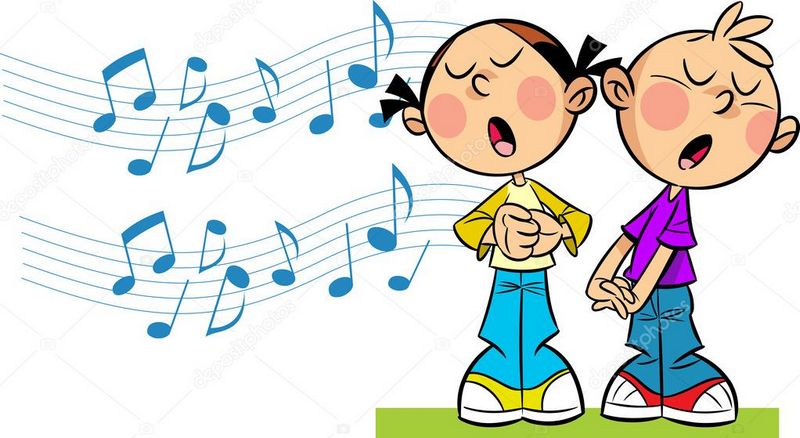 Де я живу?
А хто такий сусід?
Привітання
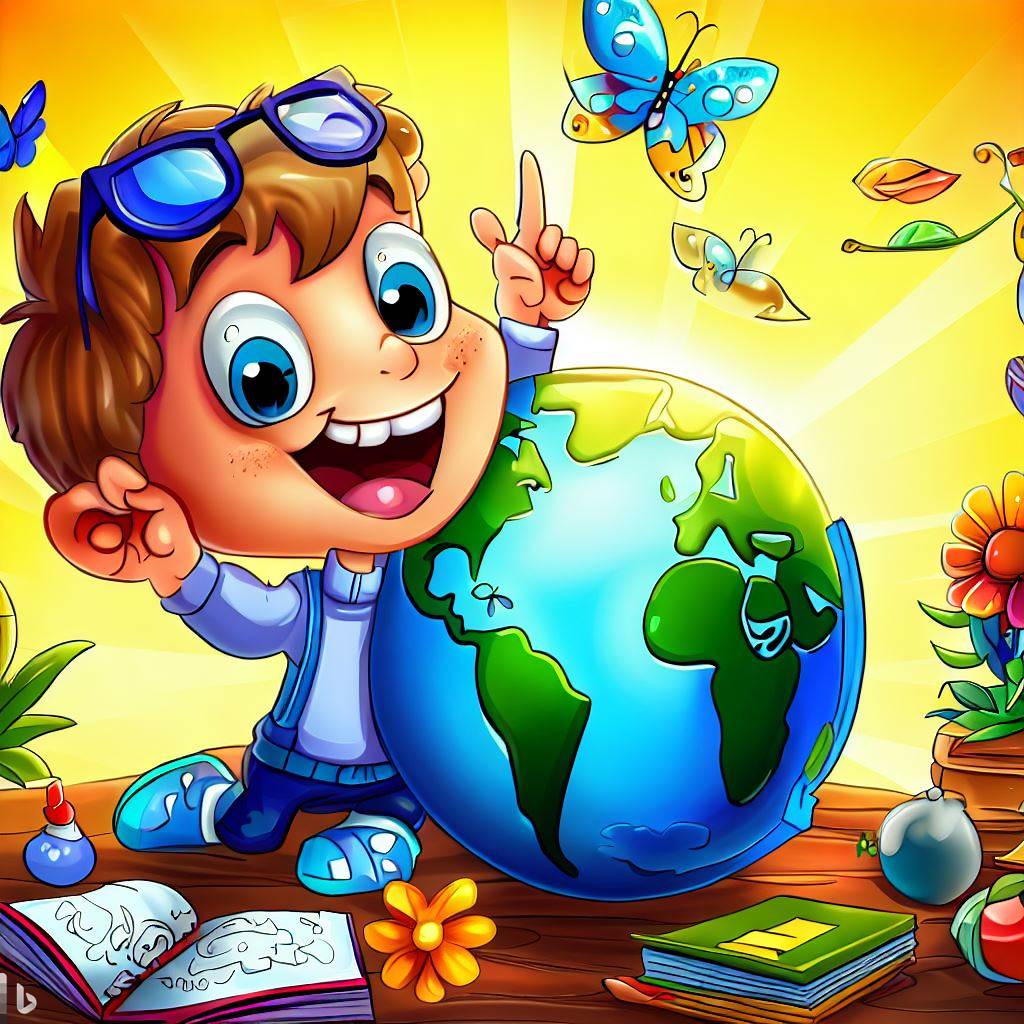 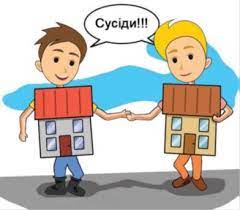 Привіт, сусіде.
Я хочу, щоб ти не сумував,
Всім посмішки 
сьогодні дарував!
Сусід – той, хто мешкає поруч, поблизу до когось
Оголошення теми уроку
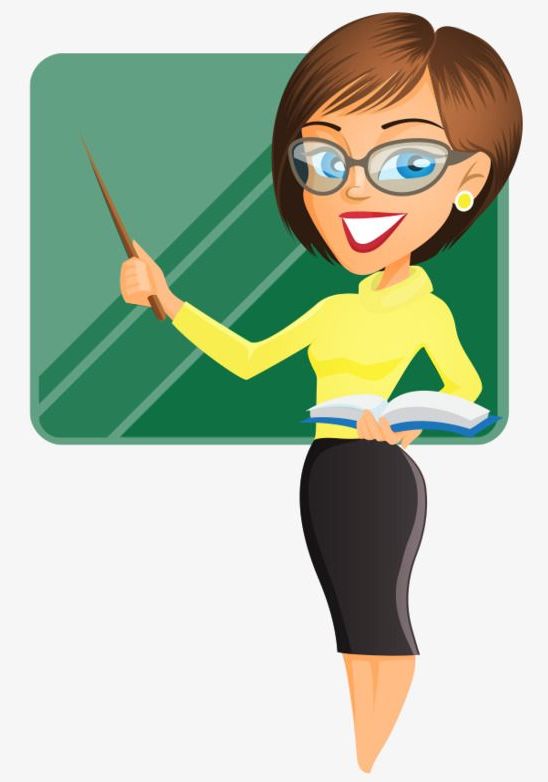 Отже, кожен з нас десь мешкає. І сьогодні на уроці ми будемо вчитися розповідати про місце, 
де ми живемо. 
А допоможуть нам у цьому загадки.
Відгадай загадки
Красивий, щедрий рідний крайІ мова наша солов’їна.Люби, шануй, оберігайУсе, що зветься …
У ньому живе уся сім’я ,
усім без нього не жити ні дня.
У нього прагнеш завжди і всюди,
До нього стежечку не забудеш.
Дітей не народжує, а всім мати рідна.
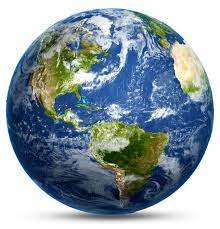 Дім
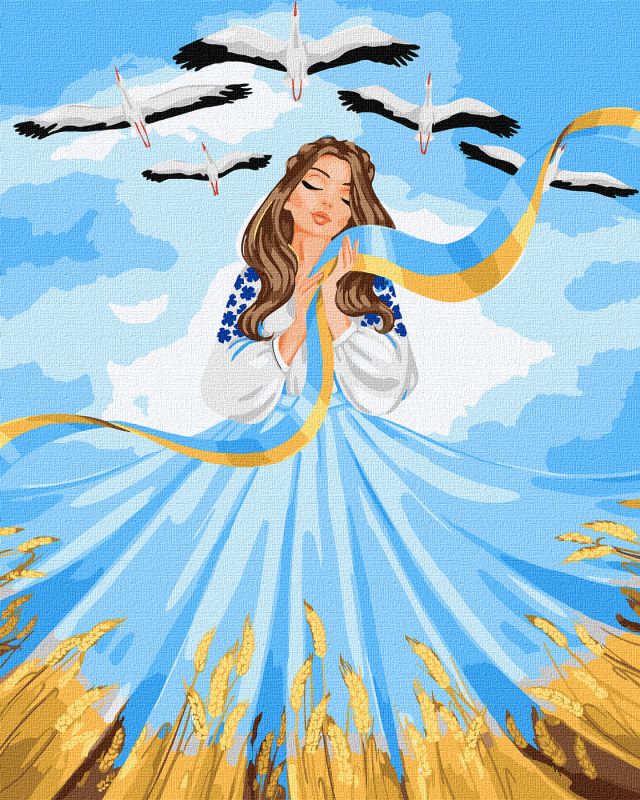 Україна
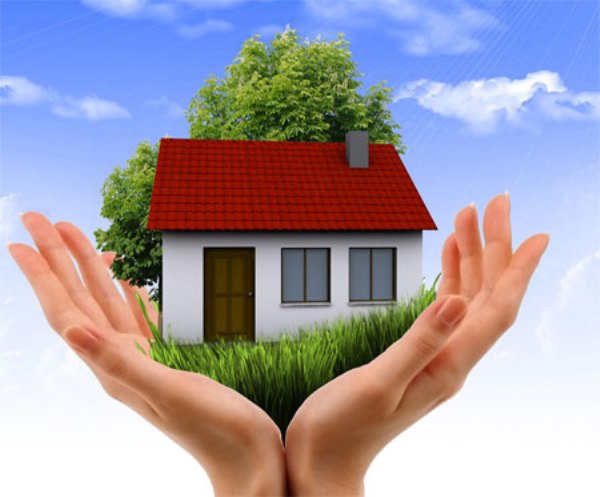 Земля
Батьківщина
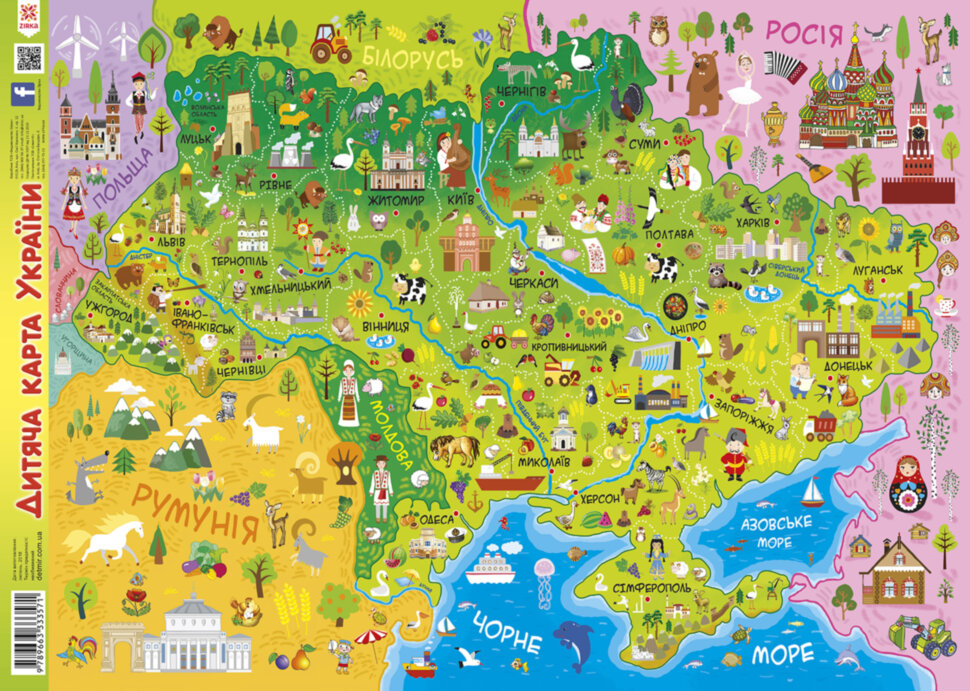 Україна об’єднує багато міст і сел, в яких живуть сусіди різних національностей. 
Наше рідне місто Бердянськ розташовано в Запорізькій області на березі Азовського моря.
Подумай
Рідний край – земний рай.
Поясни прислів’я
Де б не був твій дім – у місті чи селі – для тебе він найрідніший.
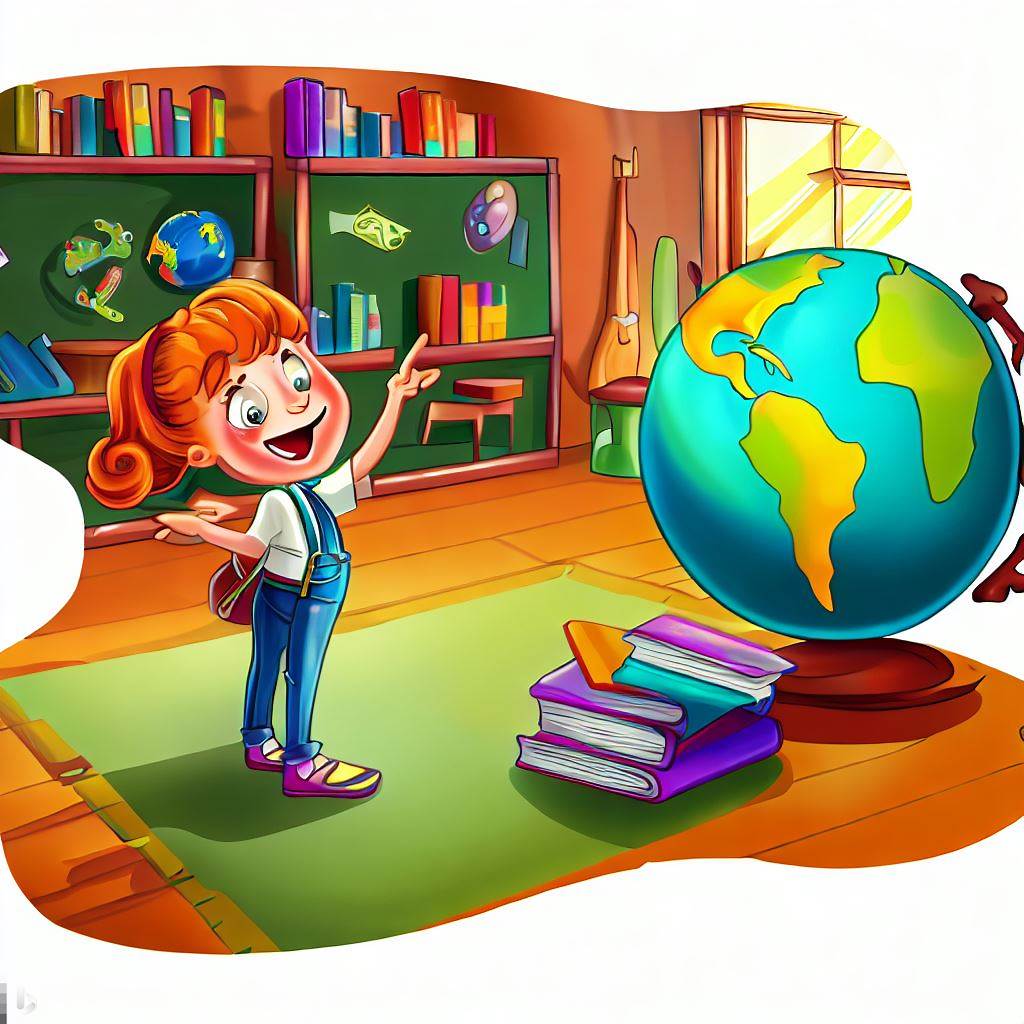 Які асоціації виникають у тебе при слові ДІМ?
Сім’я, адреса, затишок, любов, мир здоров’я, мама, тато, щастя, добро, благополуччя, домашні улюбленці.
Фізкультхвилинка
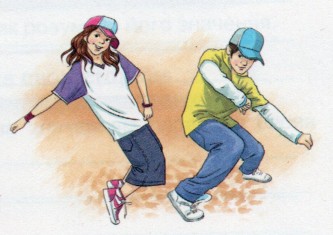 Ми збудуєм собі дім.
Зробимо дашок у нім.
Широко відчиним вікна,
Щоб впустити більше світла.
Зведемо високий ґанок,
Щоб зустріти ясний ранок.
Де місто, а де село?
Як ти дізнався/дізналася?
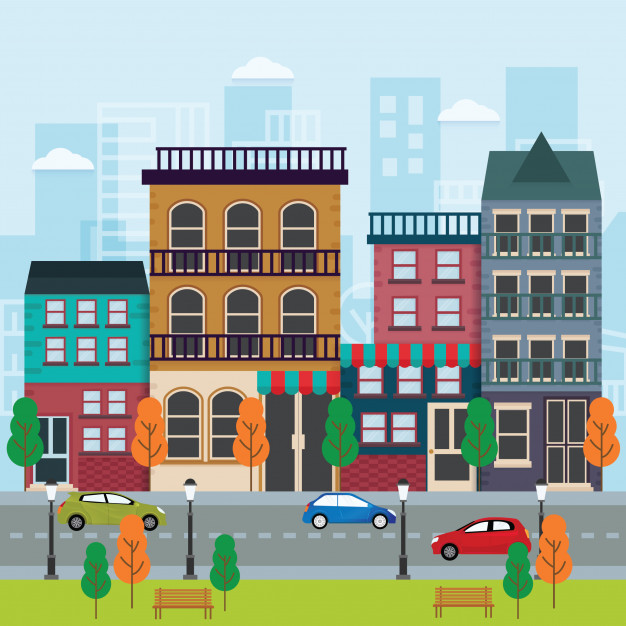 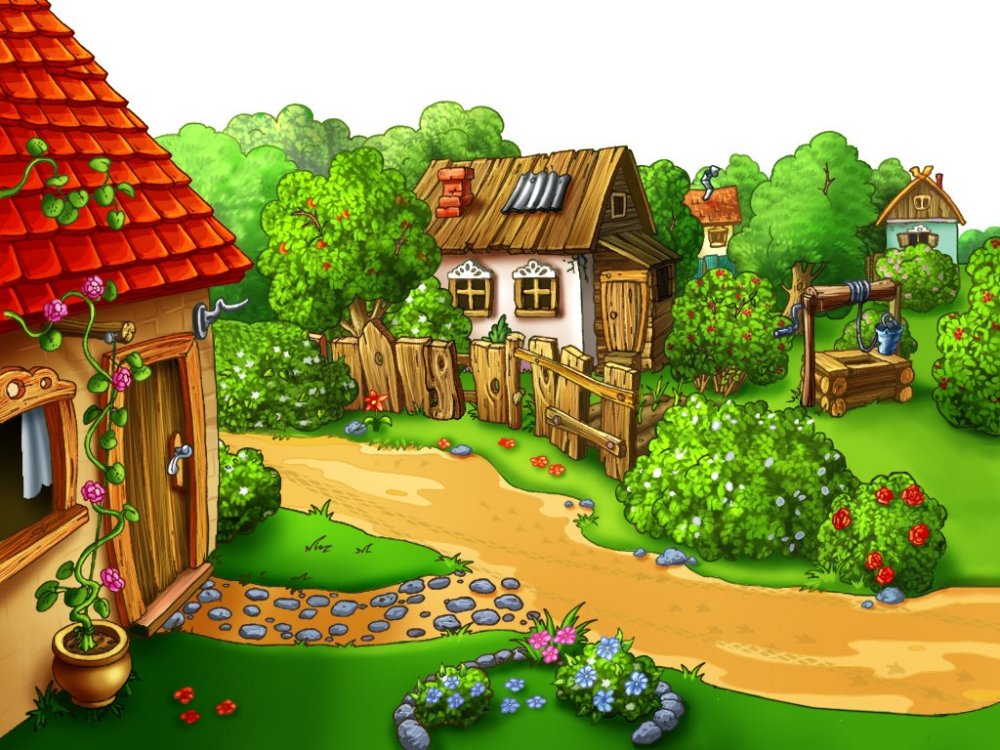 За малюнками доповни речення
В місті я щодня бачу…
Вулицями міста один за одним їздять…
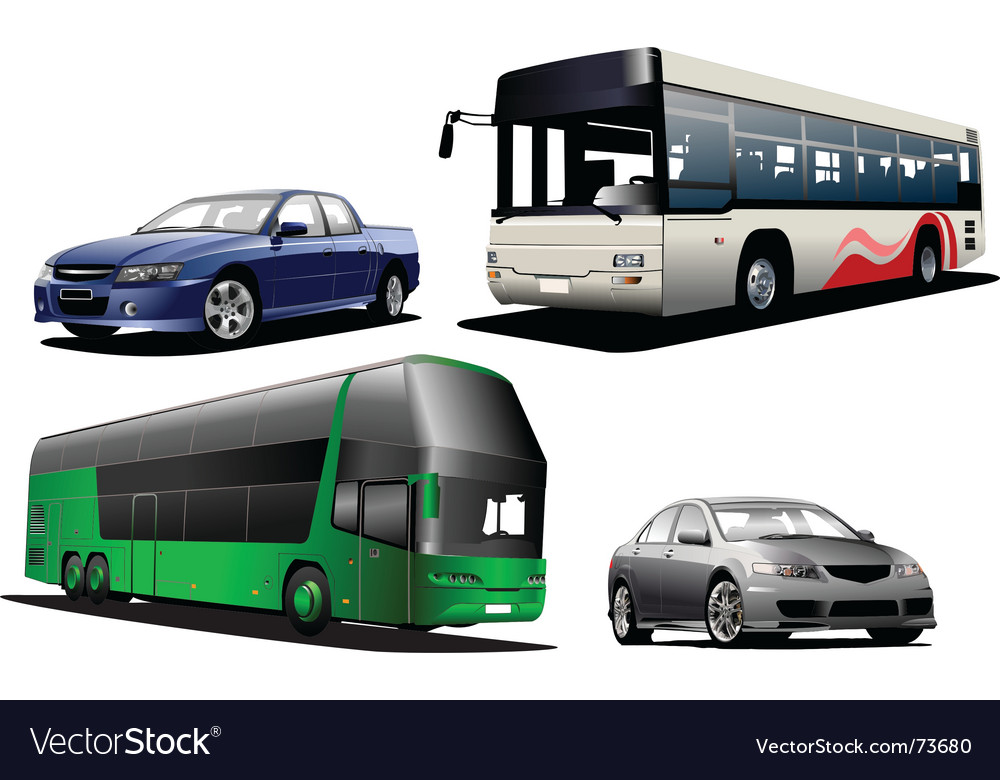 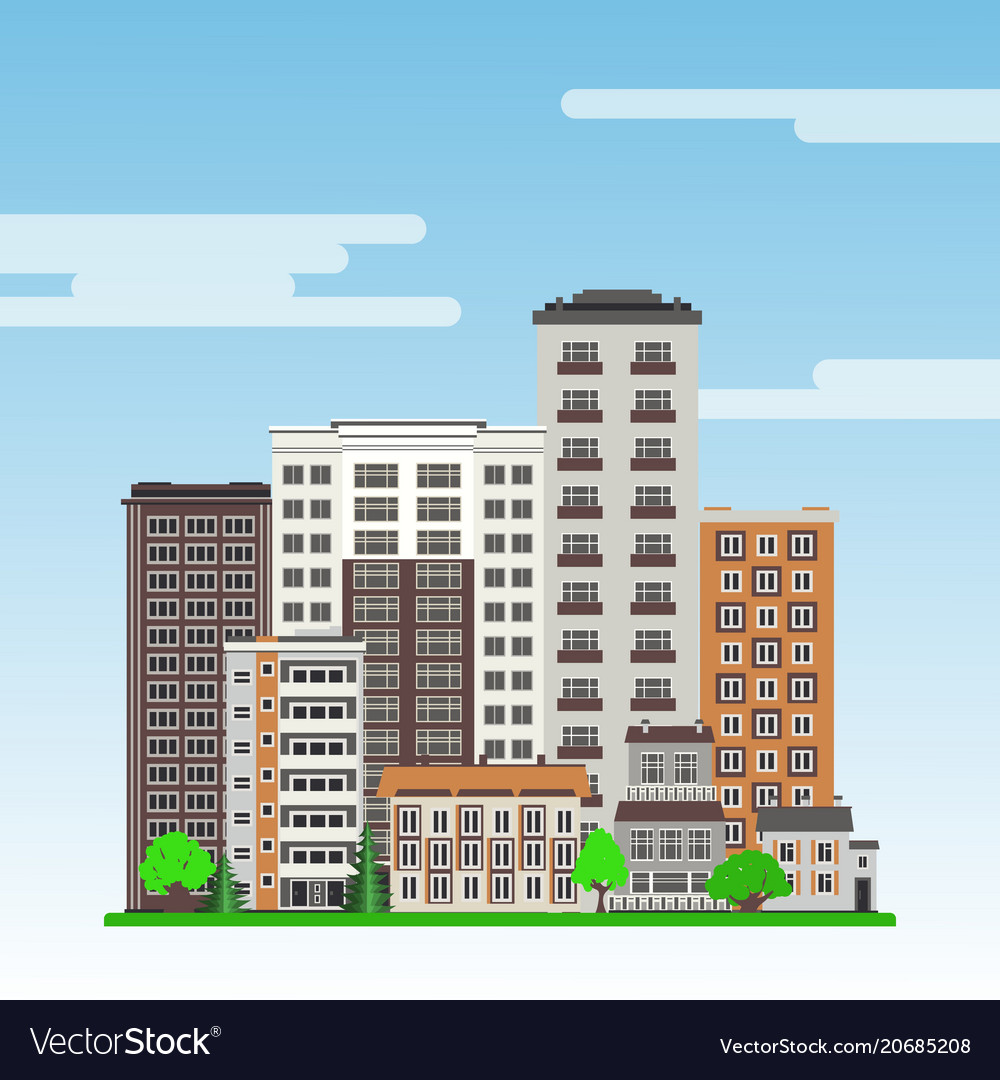 За малюнками доповни речення
В місті люди працюють …
В селі люди працюють …
В селі людей оточує краса …
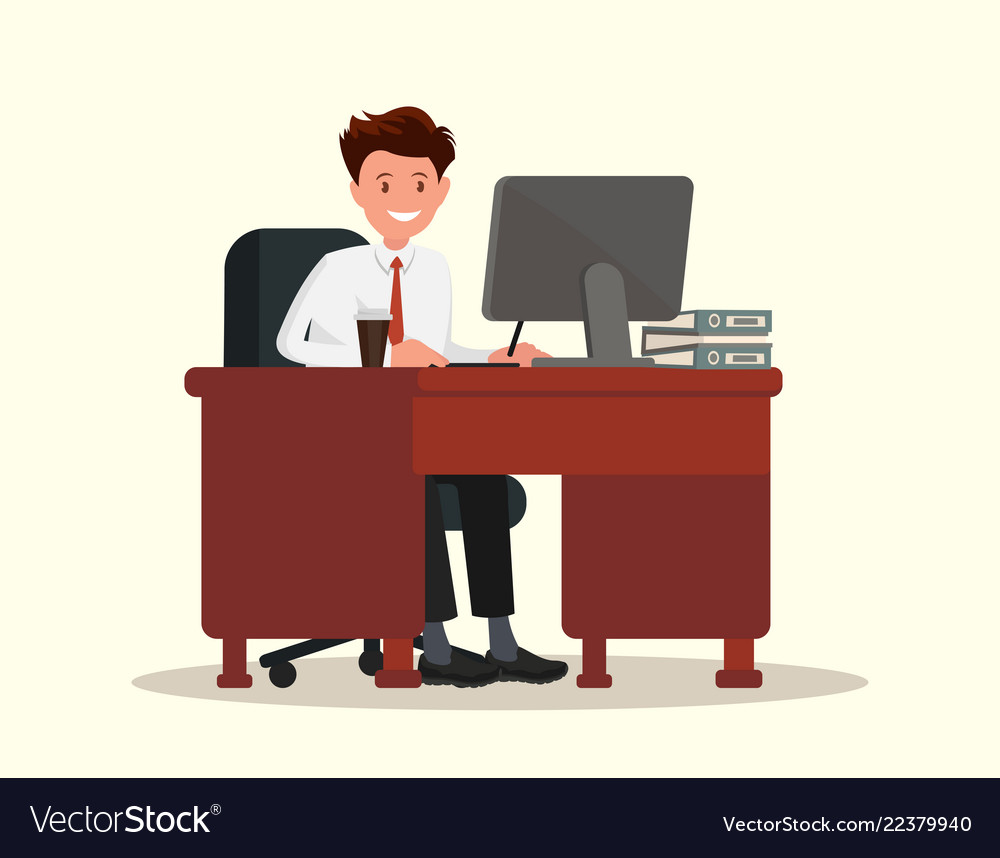 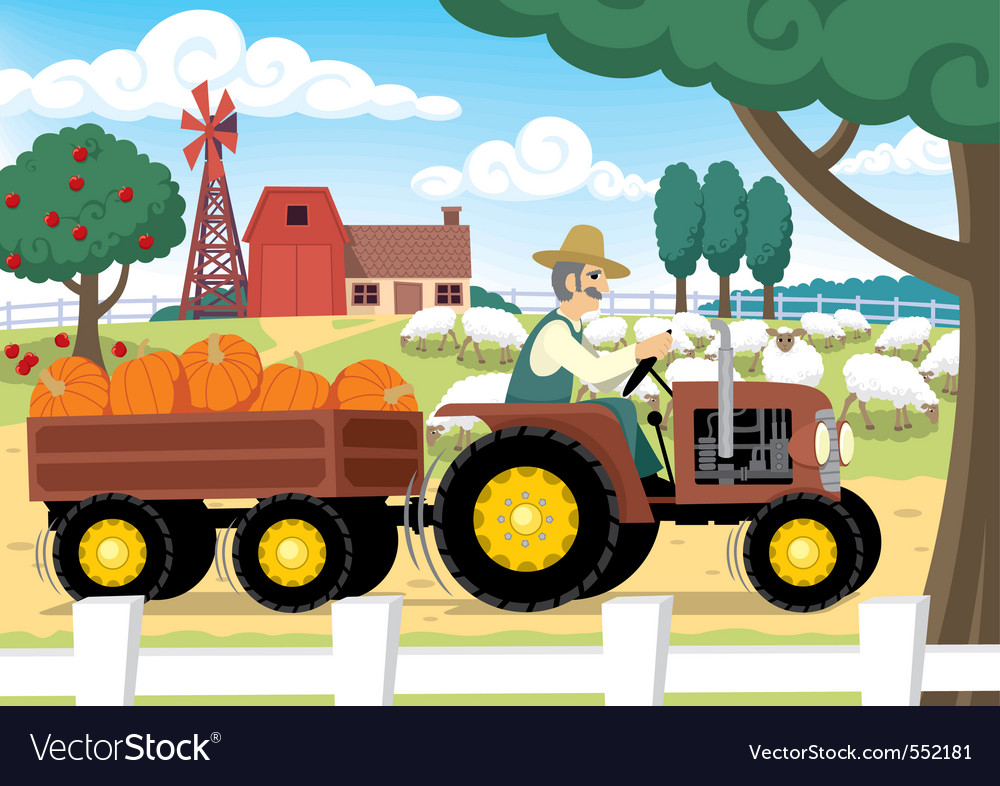 Розглянь малюнок. Обери тваринку, якої немає на ньому
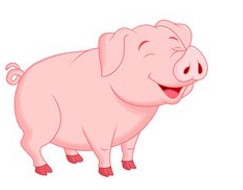 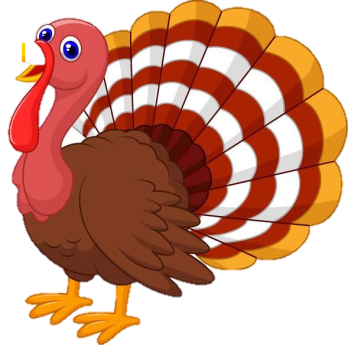 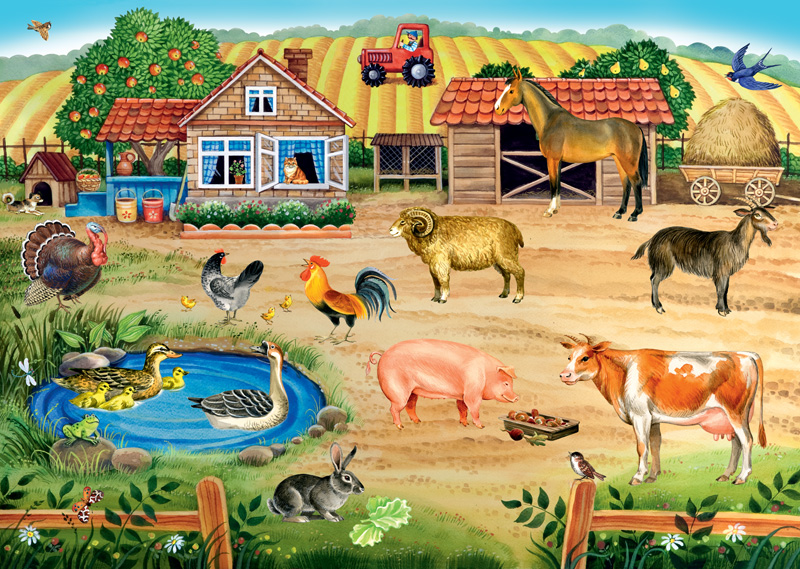 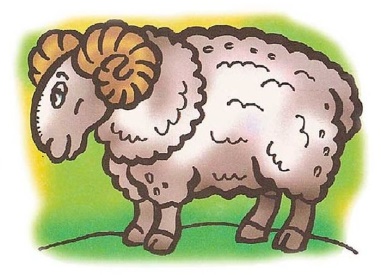 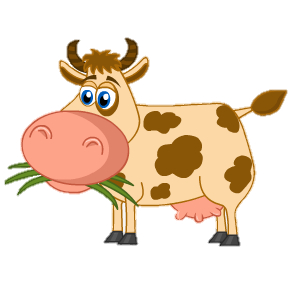 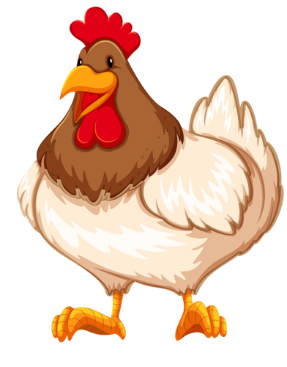 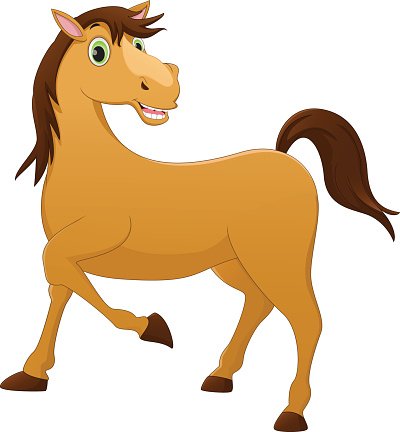 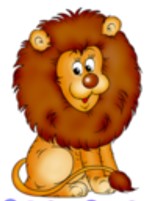 Розкажи
Як називається вулиця, на якій ти живеш?
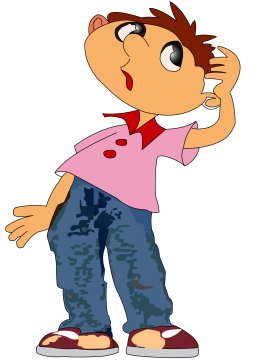 Чому ти любиш свій рідний край?
Разом з дорослими досліди про що «розповідає» назва твого села чи міста.
Розкажи
Розкажи своїм новим друзям про себе й про місце, де ти живеш.
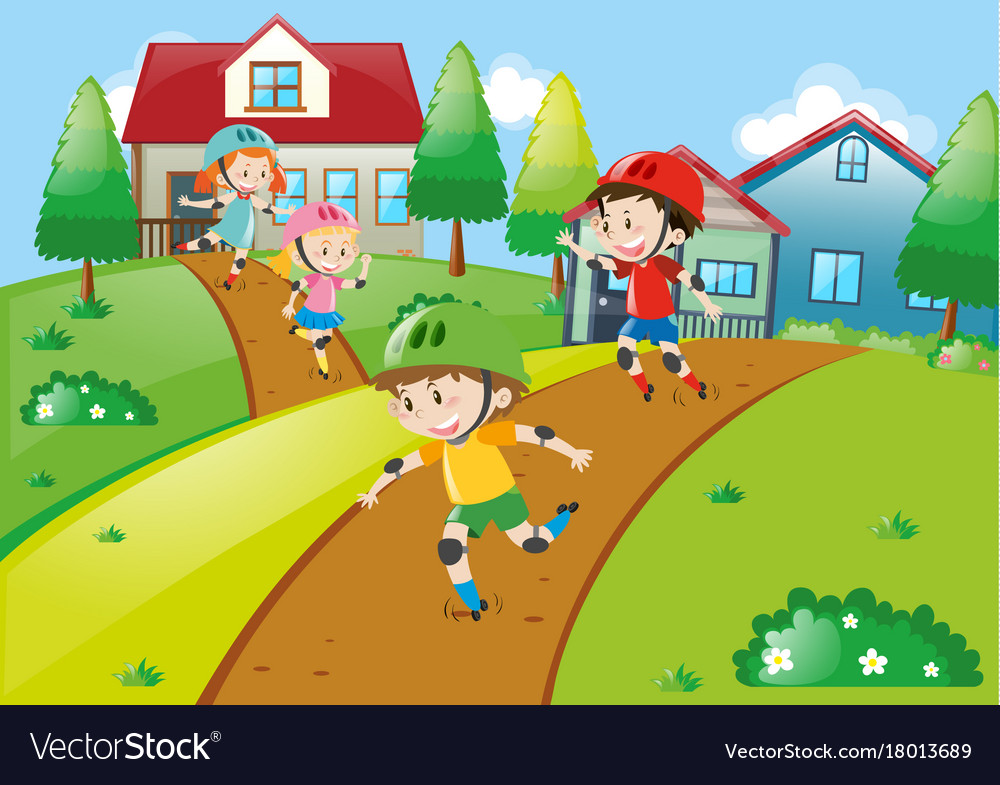 Розкажи про своїх сусідів.
Чи є серед них твої друзі?
Гра «Який ти мешканець»
Чи кидаєш ти папірці на вулицях?
Чи зриваєш квіти на клумбах?
Чи є такі серед нас, хто ображає дітей на дитячих майданчиках?
Чи ламаєш ти гілки на кущах та деревах для гри?
Чи можна голосно кричати в громадських місцях?
Чи малюєш ти на парканах?
Зафарбуй, у якому будинку ти мрієш жити?
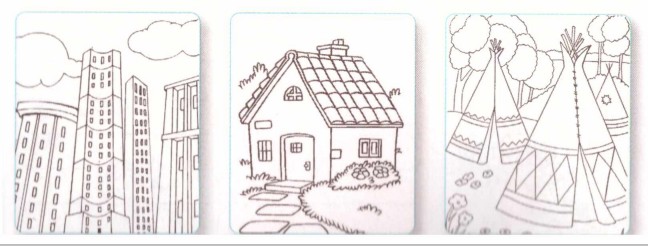 Зошит.
Сторінка
8
№3
Рефлексія. Оберіть відповідного хлопця
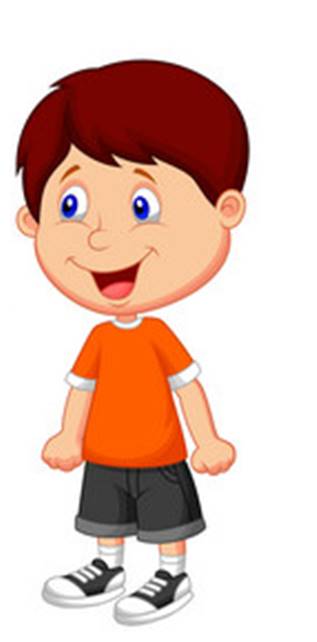 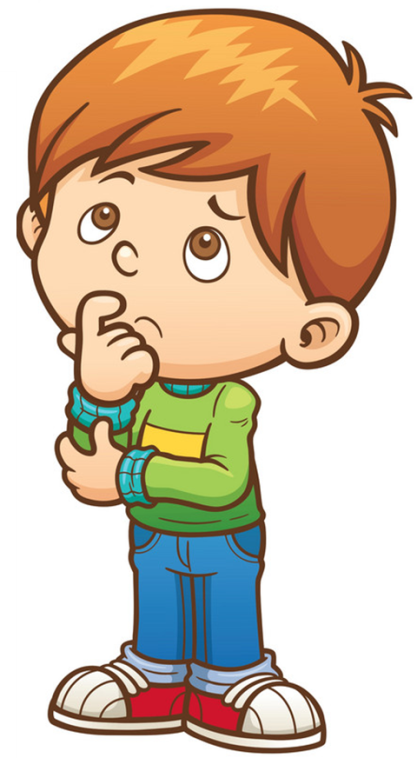 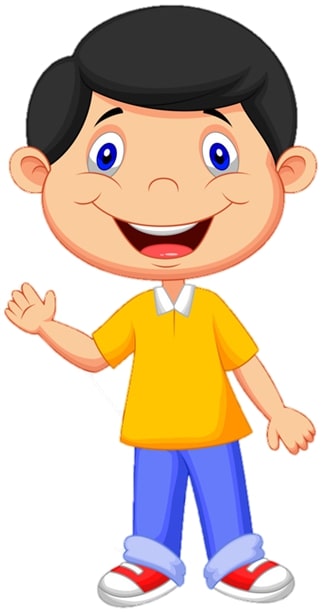 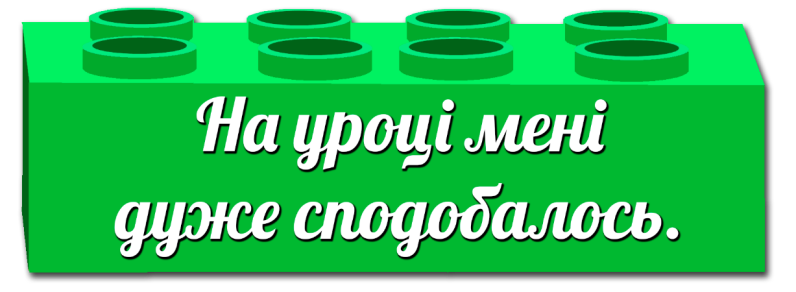 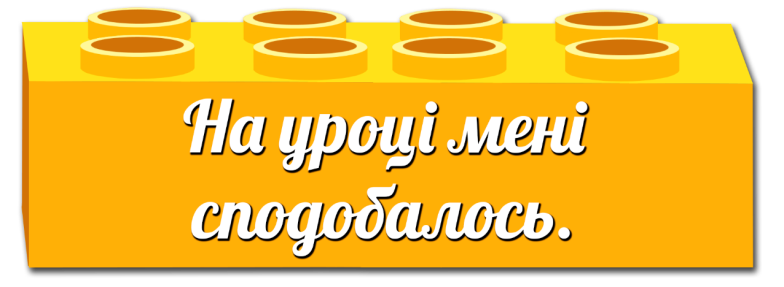 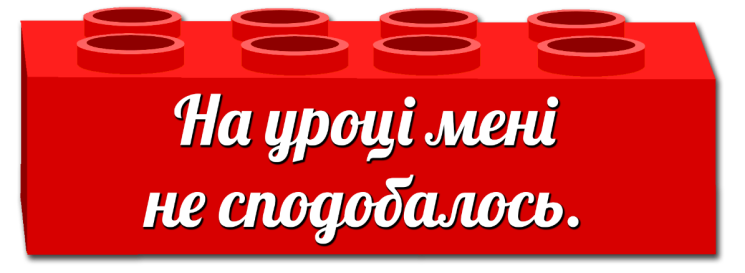